Да опознаем Европейския съюз
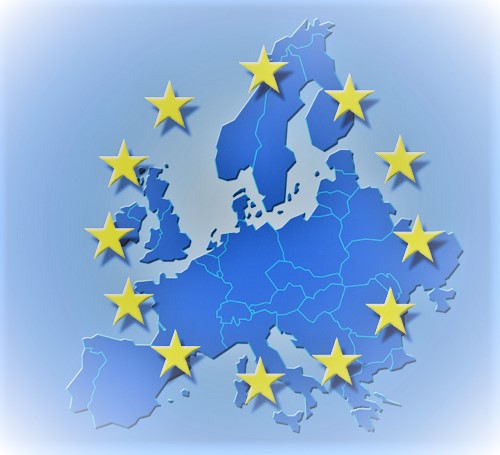 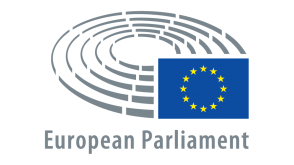 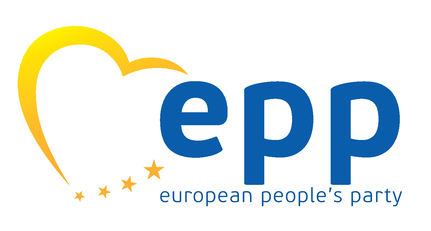 Цели на Европейския съюз
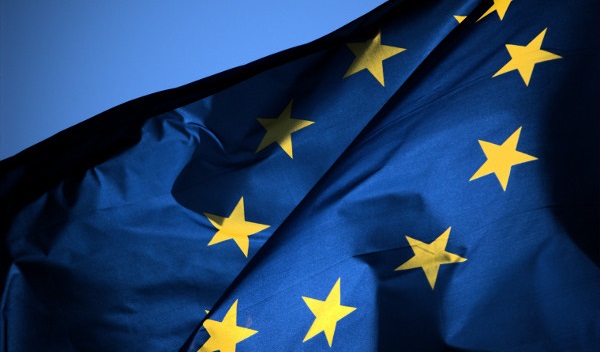 Мир
	Стабилност 	
      Устойчивост
	Свобода и сигурност
	Солидарност 									Член 3 Договор от Лисабон
Разширяване на Европейския съюз:28 държави членки и 5 кандидатки
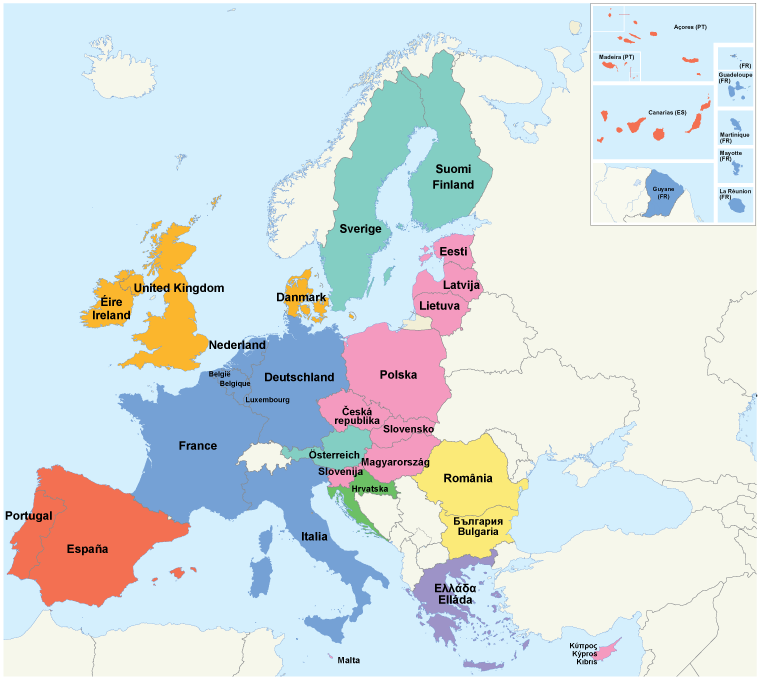 1952 г. - Европейска общност за въглища и стомана

1957/58 г. - Договорите от Рим:
• Европейска икономическа общност
• Европейска общност за атомна енергия (ЕВРАТОМ)

1987 г.  - Единен европейски акт: Единен пазар

1993 г.  - Договор за Европейския съюз –Маастрихт

1999 г. - Договор от Амстердам 

2003 г. - Договор от Ница

2009 г. - Договор от Лисабон
1952 г., 1973 г., 1981 г., 1986 г., 1995 г., 2004 г., 2007 г., 2013 г.
Символите на ЕС
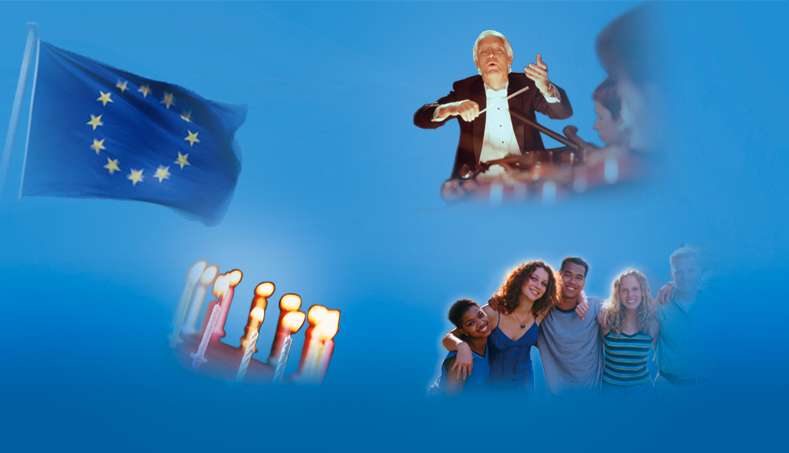 Европейското знаме
Европейският химн
Девизът – Обединен в многообразието
9 май -  Ден на Европа
24 официални езика
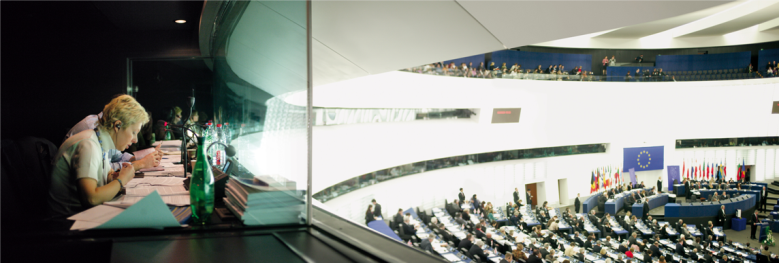 Какво прави днес Европейският съюз?

ЕС се опитва да направи живота по-добър за всички нас
Единен пазар (свобода на избора): 
Четири свободи на движение: 
стоки
услуги
хора
капитали
Свобода за работещитеЕвропейските граждани могат да живеят и работят в държава от ЕС по техен избор.
Свобода за младите хораЕС подкрепя младите хора, които искат да учат или да се обучават известно време в друга европейска държава. (Еразъм+)
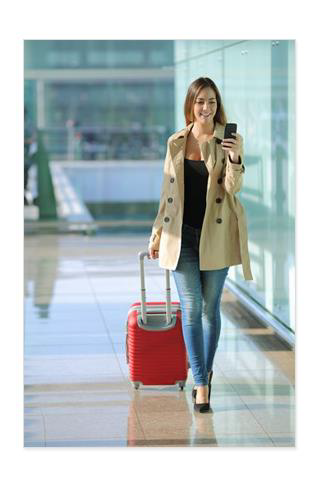 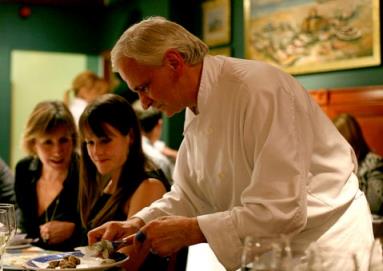 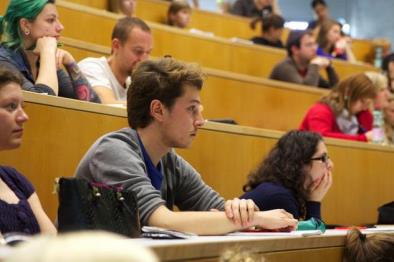 Единният пазар доведе до:
значителни намаления на цените на много продукти и услуги, включително цените на самолетни билети и телефонни разговори;
по-голям избор за потребителите; 
2,8 милиона нови работни места.
Какво прави днес Европейският съюз?

	Има още много неща, които ЕС прави днес
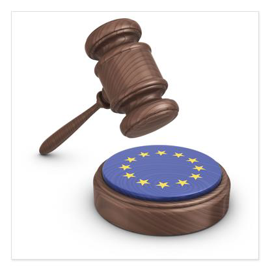 Европейска здравноосигурителна карта
Зона на свобода, 
сигурност и правосъдие
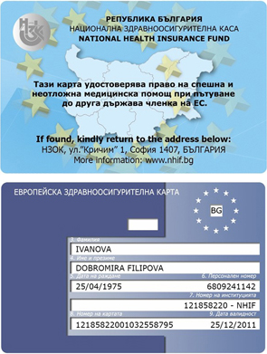 Околна среда
по-чисти води за къпане;
много по-малко киселинни дъждове;
разпространение на безоловния бензин;
свободно и безопасно изхвърляне на стари електроуреди;
строги правила за безопасност на храните от стопанството до трапезата;
по-екологично чисто и качествено селско стопанство;
по-ефикасни здравни предупреждения върху цигарите;
регистрация и контрол на всички химични вещества (REACH).
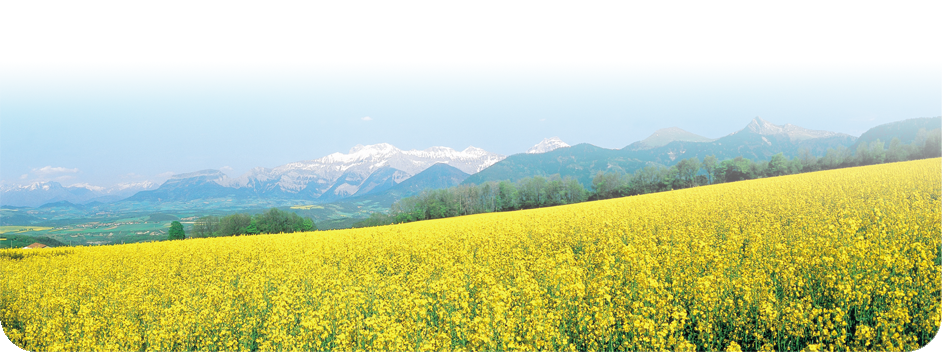 Еврото – единна европейска валута
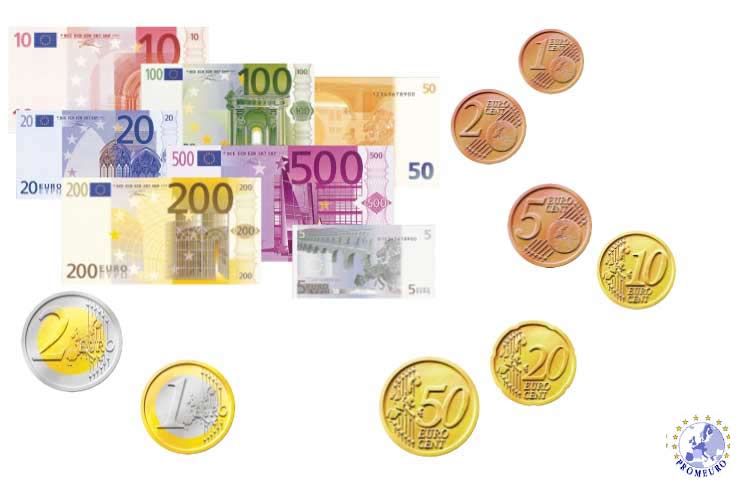 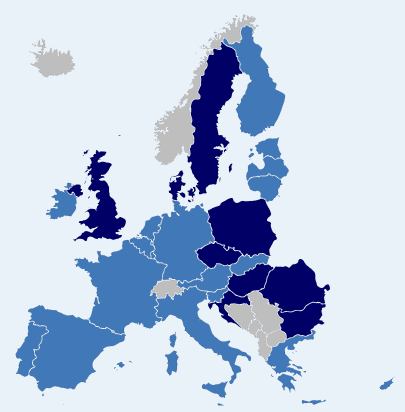 Без риск от колебания и разходи за обмен на валута;
По-голям избор от стабилни цени за потребление;
По-тясно икономическо сътрудничество между държавите от ЕС;
Може да се използва навсякъде в еврозоната.

4Монети: една страна с национални символи и една обща страна

4Банкноти: без национална страна

   С евро     -19
      Без евро   -9
Бюджет на ЕС 2017 г.
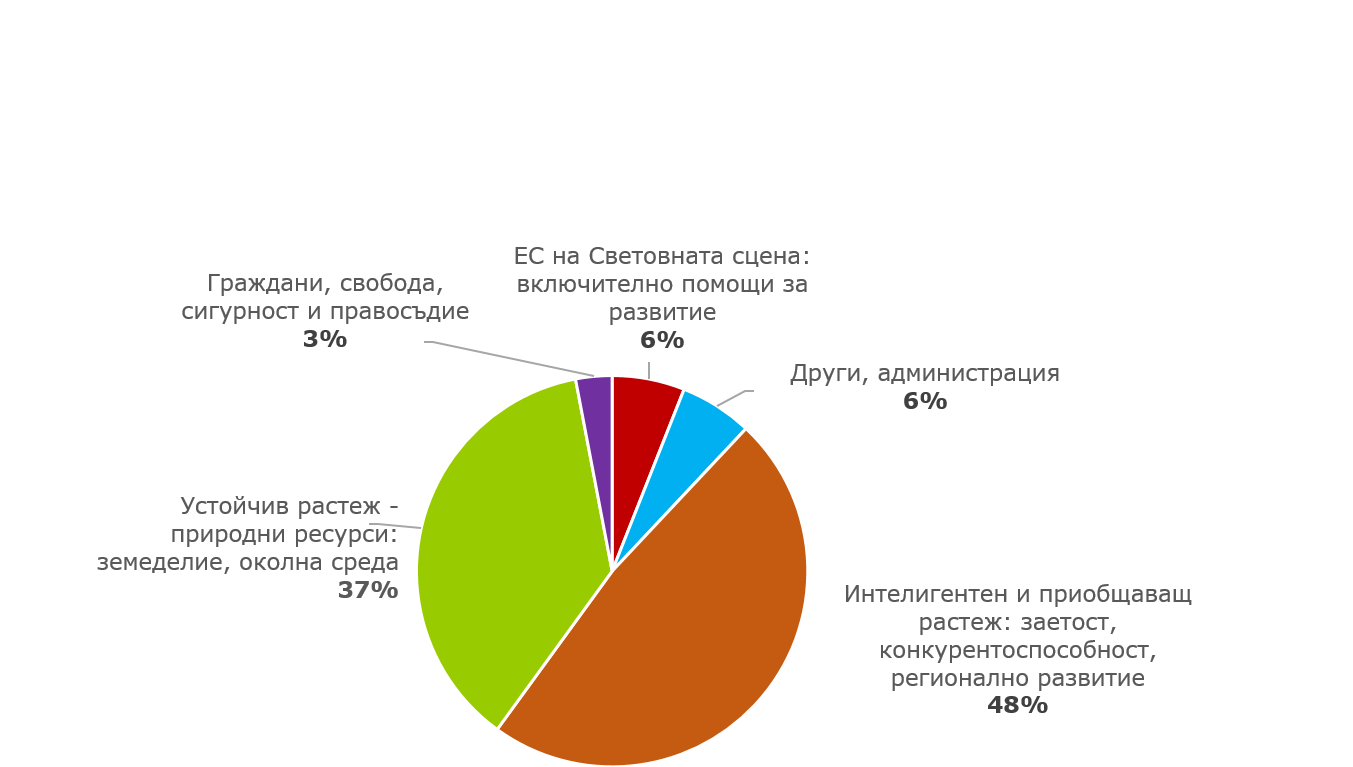 Общ бюджет на ЕС за 2017 г. - 157,9 млрд. евро
Свобода на движение
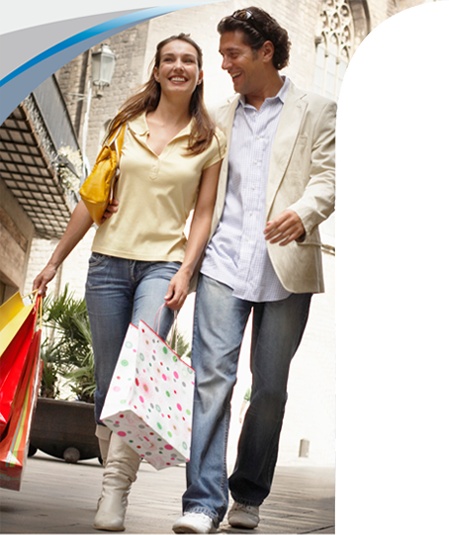 „Шенген“:

4 Отсъствие на полицейски или митнически проверки по границите на повечето страни от ЕС;

4 Засилен контрол по външните граници на Съюза;

4 По-тясно сътрудничество между полицейските органи в различните държави-членки;

4 Възможност за закупуване и внос на всякакви стоки за лична употреба при пътуване в държави от ЕС.
© Corbis
Три главни действащи лица
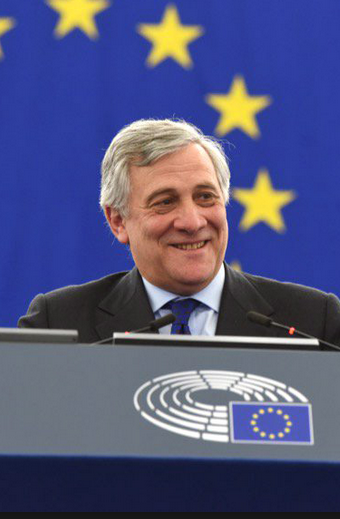 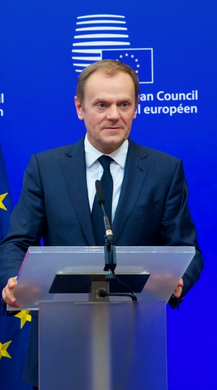 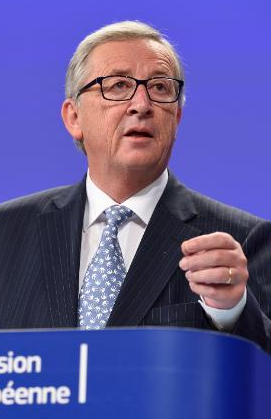 Съветът на министрите 
гласът на държавите-членкиДоналд Туск,
Председател на Европейския съвет
Европейската комисия 
защита на общия интересЖан-Клод Юнкер,
Председател на Европейската комисия
Европейският парламент 
гласът на гражданитеАнтонио Таяни, 
Председател на Европейския парламент
Институциите на ЕС
Европейски съвет
 (среща на върха) държавите-членки на ЕС
Европейски парламент
гражданите на ЕС
Съвет на ЕС
министрите
Европейска комисия 
28 комисаря
Европейски съд
Сметна палата
Икономически и социален комитет
Комитет на регионите
Европейска инвестиционна банка
Европейска централна банка
Агенции
Европейския съвет и Съвета на ЕС
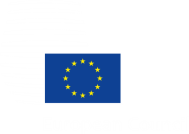 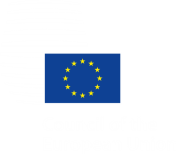 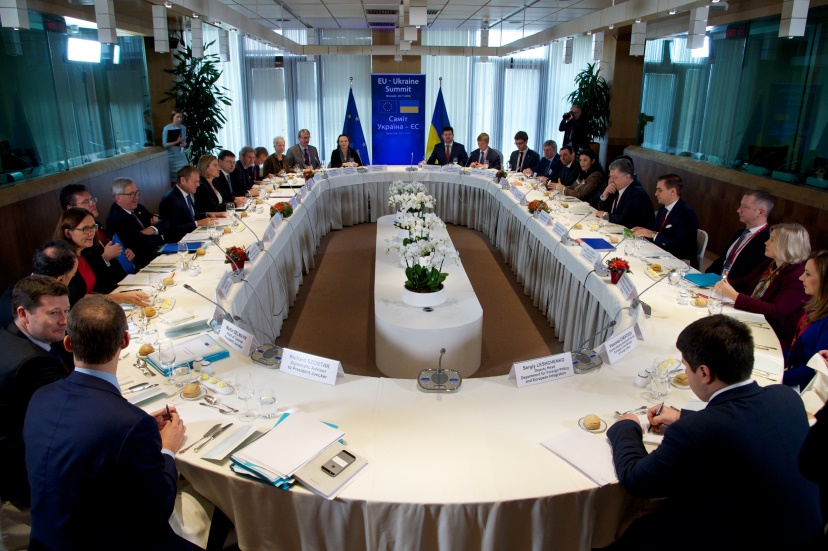 Съвет на ЕС
Състав: 
ресорни министри от ДЧ в 10 състава  в съответните области

Функция: 
приема законите и бюджета на ЕС съвместно с ЕП;
подписва международните споразумения, договорени от ЕК.
Европейски съвет  
Състав: 
Държавните и правителствени ръководители на 28 ДЧ; 
председателя на ЕС; 
председателя на Комисията; 
върховния представител на ЕС по въпросите на външните работи и политиката на сигурност.

Функция: 
определя целите и курса; 
взема решения по спорни въпроси и по въпроси на външната политика и политиката на сигурност 

Председателство: 
постоянно с ротация на 2,5 г., Доналд Туск

Заседава: 
4 пъти годишно в Брюксел

Решения: 
с консенсус
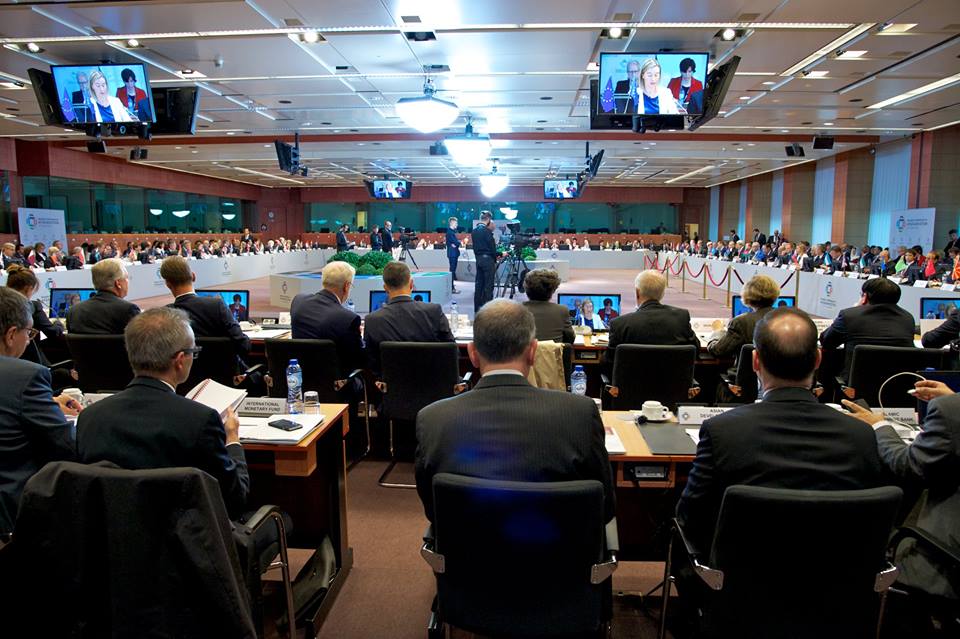 Председателство: 
ротационно на 6 м.

Заседава: 
4 пъти годишно в Брюксел

Решения: 
с единодушие или с квалифицирано мнозинство
Европейска комисия – защита на общия интерес
28 независими членове, по един от всяка държава-членка4Предлага нови  закони
4Изпълнителен орган 4Пазител на договорите
4Представлява ЕС на международната сцена
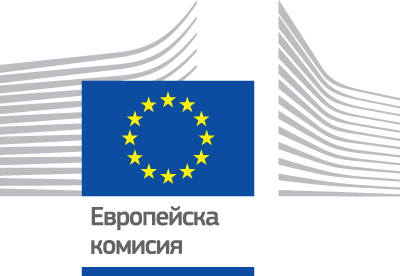 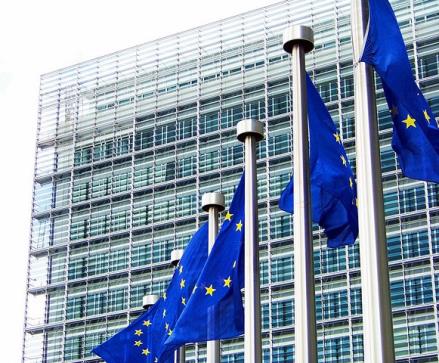 Състав: 
28 членове, предложени от ДЧ и избрани от Европейския парламент за срок от 5 г. 

Функция: 
изготвя законодателните предложения , вкл. проектобюджета; 
изпълнителен орган; 
прилага общите политики на ЕС;
Пазител на договорите;
Представя ЕС на международната сцена.

Председателство: 
постоянно, Жан-Клод Юнкер

Заседава: 
постоянен орган
Европейски парламент
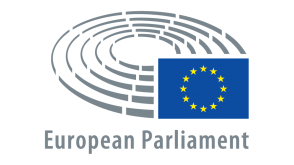 Състав: 
751 депутати от 28 ДЧ избрани пряко на 5 г. 

Функция: 
приема законите и бюджета на ЕС съвместно със Съвета;
упражнява контрол върху ЕК 

Председателство: 
постоянно с ротация на 2,5г.

Заседава: 
постоянен орган, пленарни заседания - ежемесечно

Решения: 
с мнозинство
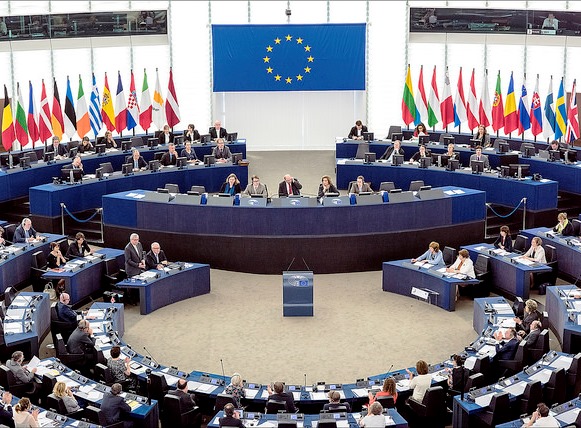 Как се създават европейските закони?
Граждани, групи по интереси, експерти: 
дискусии, консултации
Европейска комисия: 
представяне на официално предложение
Европейски парламент и Съвет на министрите: 
вземане на съвместно решение
Национални и местни органи: прилагане
Европейска комисия и Европейски съд: 
контрол на прилагането
Европейски парламент – разпределение на местата
Политически групи в ЕП
Парламентарни комисии в ЕП
Българското председателство на Съвета на ЕС
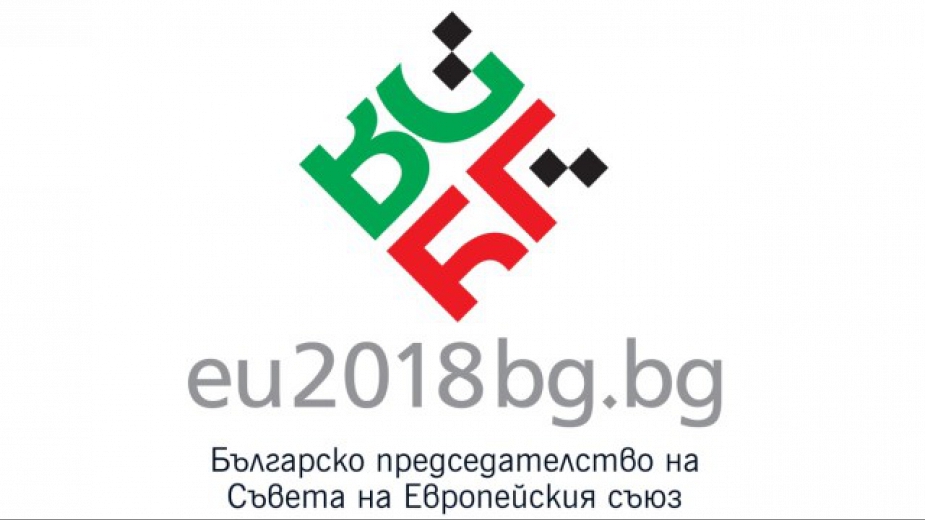 Тройката с българското председателство – 

Естония (юли - декември 2017)
България (януари - юни 2018) 
Австрия (юли - декември 2018)
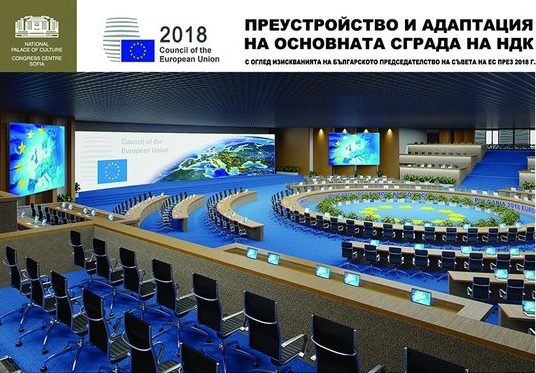 50 заседания на ниво министри;

450 срещи с Европейския парламент;

2000 формални и неформални срещи;

Между 20 хил. и 30 хил. души се очаква да посетят България за 6-те месеца на председателството.
А ти?
БЛАГОДАРЯ ЗА ВНИМАНИЕТО!


Тази презентация e
по инициатива на евродепутата

г-н Асим Адемов

Член на ЕНП в Европейския парламет 

Ясен Проданов
местен сътрудник
Европейски информационен център
гр. Бургас
ул. “Конт Андрованти” 5, ет. 3
тел. : 0877 266 212
e-mail: asim.ademov.eu@gmail.com
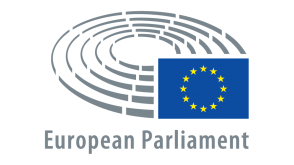 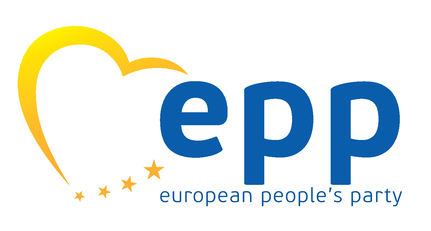